LITERATURA SIGLOS XV -XVI
ROMANCERO
ROMANCERO II
EL AMOR CORTÉS
CANCIONEROS
GÉNEROS 
ESTILO
LA CELESTINA 
AUTORÍA
GÉNERO
ANTECEDENTES
ESTRUCTURA
PERSONAJES
PERSONAJES II
ESTILO
INTERPRETACIÓN
POESÍA RENACENTISTA
CANCIONERO
GARCILASO
ESTRUCTURA
EN MUERTE
POETAS DE LA GENERACIÓN
ROMANCERO
DEFINICIÓN: NÚMERO INDEFINIDO DE VERSOS OCTOSÍLABOS QUE RIMAN LOS PARES EN ASONANTE, MIENTRAS QUE LOS IMPARES QUEDAN SUELTOS.
ROMANCERO ANTIGUO: MEDIEVALES, ESCRITOS ENTRE FINAL DEL SIGLO XIV Y XV.
ROMANCERO NUEVO: ESCRITOS DESDE FINALES DEL SIGLO XVI Y XVII.
ES UN GÉNERO ÉPICO-LÍRICO.
ROMANCERO II
TEMAS: ÉPICOS (LOS MISMOS TEMAS DE CANTARES DE GESTA), CAROLINGIOS (CORTE DE CARLOMAGNO), BRETONES (CORTE DEL REY ARTURO), FRONTERIZOS (GUERRA DE GRANADA), LÍRICOS Y NOVELESCOS.
TEORÍA SOBRE EL ORIGEN;
TRADICIONAL (ÉPICO): PROCEDEN DE LOS CANTARES DE GESTA. CADA HEMISTIQUIO SE CONVIERTE EN UN VERSO, POR ESTA RAZÓN RIMAN LOS PARES EN ASONANTE.
INDIVIDUALISTA (LÍRICO): ES UN GÉNERO INDEPENDIENTE, RELACIONADO CON LAS BALADAS EUROPEAS.
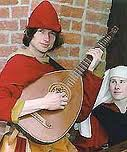 LÍRICA CULTA MEDIEVALEL AMOR CORTÉS
RELACIÓN AMOROSA IDEALIZADA QUE REFLEJA LAS RELACIONES SOCIALES ESTAMENTALES DE SUMISIÓN ENTRE EL SEÑOR FEUDAL (DAMA) Y SIERVO (TROVADOR) ). LA RELACIÓN ES SECRETA, PUES LA DAMA (MIDONS) ESTÁ CASADA CON EL SEÑOR FEUDAL (GILÓS) Y PERTENECE A UNA CLASE SUPERIOR. SU NOMBRE APARECE EN CLAVE (SENHAL).
ESTE AMOR PRODUCE UN GRAN SUFRIMIENTO EN EL POETA, QUE SE RECREA EN ÉL.
CANCIONEROS
CREADOR: TROVADOR: SEGLAR CULTO DE DIVERSO ORIGEN, QUE ESCRIBE LOS VERSOS Y LA MÚSICA DE LOS POEMAS. SUS POEMAS SE RECOGEN EN CANCIONEROS. EN CASTILLA LOS NOBLES SE DEDICAN TAMBIÉN A LA LÍRICA.
CASTILLA: LÍRICA CANCIONERIL DE ORIGEN PROVENZAL, ESCRITA PRIMERO EN GALLEGO, LUEGO EN CASTELLANO. POESÍA CONCEPTISTA RECOGIDA EN CANCIONEROS. BAENA (SIGLOS XIV-XV), CANCIONERO GENERAL (SIGLO XVI), CON POETAS COMO MACÍAS, EL MARQUÉS DE SANTILLANA, JORGE MANRIQUE O JUAN DE MENA.
GÉNEROS  (SIGLOS XIV-XVI)
MÉTRICA: ISOSILABISMO, RIMA CONSONANTE.
CANCIÓN: TEMA AMOROSO. TONO MUSICAL.
DECIR: POESÍA SATÍRICA, POLÍTICA O FILOSÓFICA. TONO EXPOSITIVO.
OTROS GÉNEROS: DISPUTA SATÍRICA CON OTROS TROVADORES, PASTORELA, ALBA, PLANTO (EXPRESIÓN DE DOLOR POR LA MUERTE DE ALGUIEN).
ESTILO
ESTILO RECARGADO DE FIGURAS RETÓRICAS CON INGENIO Y CONCEPTISMO.
TENDENCIAS:
ESTILO PROVENZAL: CON CANCIONES Y DECIRES.
POEMAS ALEGÓRICO-DANTESCOS: SIGUIENDO EL TONO ALEGÓRICO DE LA DIVINA COMEDIA DE DANTE. 
INCURSIÓN FALLIDA EN LA POESÍA PETRARQUISTA RENACENTISTA CON LOS SONETOS FECHOS AL ITÁLICO MODO DEL MARQUÉS DE SANTILLANA.
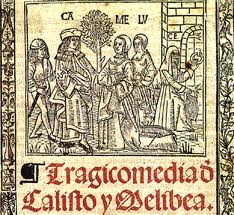 LA CELESTINA
EDICIONES:
1ª: BURGOS 1499 CON 16 ACTOS ANÓNIMA. COMEDIA.
2ª: (1501) REVELA LA AUTORÍA CON UN POEMA INICIAL EN ACRÓSTICOS.
3ª: ÚLTIMA VERSIÓN (1502). MODIFICA PRELIMINARES, TÍTULO Y TEXTO. SUGIERE QUE EL ACTO INICIAL SEA DE MENA O RODRIGO DE COTA. TIENE UN NUEVO PRÓLOGO (DE REMEDIIS UTRIUSQUE FORTUNAE) DENOMINANDO A LA OBRA TRAGICOMEDIA, INTERCALA PASAJE, SUPRIME 35 LÍNEAS Y AÑADE 5 ACTOS MÁS (TRATADO DE CENTURIO).
AUTORÍA
EN LA PRIMERA EDICIÓN APARECE COMO ANÓNIMA. EN 1501 APARECE EL NOMBRE DE FERNANDO DE ROJAS EN ACRÓSTICOS E INDICA QUE EL PRIMER ACTO NO ES SUYO (MENA O RODRIGO DE COTA). EN 1502 APARECE CON CINCO ACTOS MÁS.
TEORÍAS:
QUE ES SUYA TODA LA OBRA MENOS EL PRIMER ACTO.
PARA OTROS (BLANCO WHITE) ES SUYA TODA LA OBRA. CAUTELA SOBRE EL PRÓLOGO (MENÉNDEZ PELAYO), TAMBIÉN FICCIÓN CON EL TÓPICO DE LA HUMILDAD.
GÉNERO
TRAGICOMEDIA: MEZCLA DE ELEMENTOS TRÁGICOS Y CÓMICOS Y DE PERSONAJES DE BAJA Y ALTA CONDICIÓN SOCIAL. 
PROCEDE DE LA COMEDIA HUMANÍSTICA, MÁS EXTENSA Y FINAL TRÁGICO (NOVELA SENTIMENTAL).
GÉNERO:
PARA ALGUNOS ES NOVELA (MENÁNDEZ PELAYO) POR SU EXTENSIÓN, IRREPRESENTABILIDAD Y ESCENAS ESCABROSAS.
PARA OTROS ES TEATRO (GILMAN, RUIZ RAMÓN): OBRA DIALOGADA, SU EXTENSIÓN NO IMPIDE SU REPRESENTACIÓN (TEATRO MEDIEVAL CON REPRESENTACIÓN PROLONGADA POR DÍAS)
ANTECEDENTES
COMEDIA ELEGÍACA: OBRAS HETEROGÉNEAS (SIGLO XII) QUE OSCILAN ENTRE LA NARRACIÓN Y EL DIÁLOGO, ESCRITAS EN LATIN EN DÍSTICOS ELEGIACOS CON EL TEMA BÁSICO DE UNA RELACIÓN AMOROSA AYUDADA POR UNA ALCAHUETA CON FINAL FELIZ (PAMPHILUS).
COMEDIA HUMANÍSTICA: (SIGLOS XV, XVI) PROSA, ESTILO ELEVADO, REALISMO, CON EL MISMO TEMA Y FINAL FELIZ. MÁS BREVE QUE LA CELESTINA.
COMEDIA CLÁSICA: TRATADO DE CENTURIO
NOVELA SENTIMENTAL: NOVELAS CON EL TEMA DEL AMOR CORTÉS Y FINAL TRÁGICO, CON ESTILO COMPLEJO Y ELABORADO.
ESTRUCTURA(SIMÉTRICA)
PRIMER ACTO: PRESENTACIÓN DE TRAMA Y PERSONAJES.
ACTOS II-XII: PRESIDIDOS POR LA RELACIÓN AMOROSA Y PRIMER ENCUENTRO ENTRE CALISTO Y MELIBEA (XII).
ACTOS XIII-XX: PRESIDIDOS POR LA MUERTE DE LOS PERSONAJES PRINCIPALES.
ACTO XXI: EPÍLOGO EN QUE PLEBERIO REFLEXIONA SOBRE LA VIDA Y LA MUERTE, TRAS EL SUICIDIO DE MELIBEA.
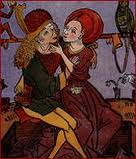 PERSONAJES
ALTA CONDICIÓN SOCIAL (ESTILO ELEVADO): 
MELIBEA: PRIMER PERSONAJE DE COMPLEJIDAD SICOLÓGICA (MODERNO). CAMBIA SU ACTITUD DE RECHAZO POR CONVICCIÓN DE CELESTINA O MAGIA
CALISTO: BAJO LA APARIENCIA DEL AMOR CORTÉS OCULTA SU OBSESIÓN SEXUAL. 
BAJA CONDICIÓN SOCIAL (ESTILO COLOQUIAL O VULGAR): PROSTITUTAS Y CRIADOS; NO ASUMEN SU PAPEL SOCIAL Y SE REBELAN CON RENCOR HACIA LOS AMOS. PÁRMENO: COMPLEJIDAD POR SU EVOLUCIÓN SICOLÓGICA. PAPEL TRÁGICO.
PERSONAJES II
CENTURIO: ACTOS AÑADIDOS. PROXENETA COBARDE PROCEDENTE DE LA COMEDIA CLÁSICA (MILES GLORIOSUS DE PLAUTO). PERSONAJE CÓMICO QUE INICIA LA TRAGEDIA (IRONÍA TRÁGICA)
CELESTINA: PROCEDE DE LA ALCAHUETA DE LA COMEDIA ELEGÍACA (TROTACONVENTOS), PERO CON MAYOR COMPLEJIDAD (PROXENETA Y BRUJA) Y SORDIDEZ. DOMINA LAS PASIONES DE LOS PERSONAJES (AMOR), PERO SE DEJA DOMINAR POR LA AVARICIA QUE LA LLEVA A LA MUERTE. DA TÍTULO A LA OBRA. DOMINA LOS DISTINTOS ESTILOS Y UTILIZA REFRANES.
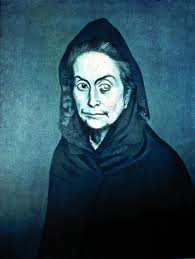 ESTILO
OBRA DIALOGADA CON LIBERTAD DE ESPACIO Y MOVIMIENTO, CON ACTOS QUE RECOGEN SITUACIONES YUXTAPUESTAS: MONÓLOGOS Y DIÁLOGOS DE CAMINO. EL APARTE EXPRESA EL CONTRASTE ENTRE LA REALIDAD Y CONCIENCIA DEL PERSONAJE.
MEZCLA DE ESTILO CULTO DE PERSONAJES ALTOS (CALISTO Y MELIBEA) CON CULTISMOS, HIPÉRBATOS (LATINIZANTE) Y ELABORACIÓN RETÓRICA, Y ESTILO COLOQUIAL Y VULGAR DE CRIADOS Y PROSTITUTAS (TACOS, EXPRESIONES COLOQUIALES VIVACES…).
CELESTINA DOMINA LOS DOS REGISTROS Y UTILIZA ADEMÁS REFRANES.
INTERPRETACIÓN
CRISIS DE VALORES MEDIEVALES: FORTUNA FRENTE A LA PROVIDENCIA (CONFLICTO), QUE PERCIBE LA SECULARIZACIÓN Y PESIMISMO EXISTENCIAL DE LA CULTURA OCCIDENTAL EN TRES ASPECTOS:
VIDA: DOMINADA POR EL EROTISMO Y LA CODICIA  Y CARENTE DE SENTIDO ANTE LA MUERTE (PLEBERIO).
SOCIEDAD: CONFLICTO ENTRE CRIADOS Y AMOS, QUE SE RESUELVE EN ENVIDIA  Y VENGANZA.
FAMILIA: CONFLICTO E INCOMPRENSIÓN (MELIBEA Y PADRES)
POESÍA RENACENTISTA
DOS CORRIENTES: CANCIONERIL (MEDIEVAL) Y PETRARQUISMO (RENACENTISTA, 1526)
INNOVACIONES:
MÉTRICA: ENDECASÍLABOS Y HEPTASÍLABOS.
ESTROFAS: SONETO, TERCETOS, OCTAVAS, LIRAS…
TEMAS: AMOR PLATÓNICO, NATURALEZA, MITOLOGÍA.
GÉNEROS: ÉGLOGAS, EPÍSTOLAS, ELEGÍAS…
IMITACIÓN: CLÁSICOS E ITALIANOS (CANCIONERO DE PETRARCA).
ENCABALGAMIENTO: EL FINAL DE VERSO NO COINCIDE CON EL FINAL SINTÁCTICO O SINTAGMÁTICO.
ESTILO: SENCILLO Y ELABORADO. GRAVEDAD Y ARTIFICIO.
CANCIONERO PETRARQUISTA
CONJUNTO DE POEMAS (366) DE AMOR DEDICADOS A LAURA ESCRITOS A LO LARGO DE SU VIDA DESDE 1330.  SU VERSIÓN DEFINITIVA ES LA IMPRESA POR ALDO MANUZIO, ELABORADA POR BEMBO EN 1501.
SU OBRA ES CLAVE PARA LA POESÍA RENACENTISTA EUROPEA: GARCILASO, RONSARD, CAMOENS, QUE INTERPRETAN POLISÉMICAMENTE.
CARACTERÍSTICAS:
DIVISIÓN EN VIDA Y MUERTE : NARRA SU HISTORIA DE AMOR CON LAURA MÁS ALLÁ DE LA MUERTE.
VARIO STILO: ALTERNANCIA ESTRÓFICA.
APARICIÓN DE OTROS TEMAS (CIVILES) RELACIONADOS CON LA PERSONALIDAD DE PETRARCA.
ARREPENTIMIENTO AMOROSO: SONETO PRÓLOGO Y CANCIÓN FINAL A LA VIRGEN.
ESTILO SENCILLO Y ELABORADO.
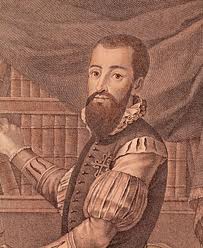 GARCILASO
OBRAS DE BOSCÁN Y ALGUNAS DE GARCILASO (1543), EDICIÓN PÓSTUMA. LA POESÍA RENACENTISTA SE INICIA EN 1526 EN EL ENCUENTRO ENTRE BOSCÁN Y GARCILASO CON NAVAGGIERO EN GRANADA.
LOS POEMAS DE GARCILASO APARECEN INACABADOS, INCOMPLETOS Y DESORDENADOS. CUARTO LIBRO.
IMITA EL CANCIONERO DE PETRARCA PERO CON SENTIDO VITALISTA, EVITANDO EL ARTIFICIO (SIN MADRIGALES), DEDICÁNDOSELO A UNA SOLA DAMA: ELISA (ISABEL FREIRE). 
HAY POEMAS EN VIDA Y MUERTE DE ELISA.
ESTRUCTURA
EJE: SONETO XXV DEDICADO A LA MUERTE DE ELISA.
EN VIDA.
SONETO V: ENCUENTRO AMOROSO
CANCIÓN I: IMITACIÓN DE ODA 22 DE HORACIO Y  DE SONETO DE PETRARCA CON PERSONALIDAD.
SONETO I.
CANCIÓN III DEL DANUBIO (DESTIERRO DE GARCILASO).
EPÍSTOLA A BOSCÁN
EN MUERTE
SONETO X (RECUERDO DE ELISA).
ÉGLOGA I: MEZCLA DE VIDA Y MUERTE DE ELISA (SALICIO Y NEMOROSO). ESTRUCTURA ARMÓNICA. SENTIMIENTO. INFLUENCIA DE SANNAZZARO.
ÉGLOGA II: EXTENSA, MÁS NARRATIVA. OBRA NO LOGRADA
POEMAS DEL LAUS VITAE. ESTANCIA EN NÁPOLES.
SONETO XI.
SONETO XXIII: CARPE DIEM.
ÉGLOGA III: OBRA MAESTRA EN OCTAVAS. DEDICADA A MARIA DE OSORIO. ARMONÍA, NATURALEZA Y MITOLOGÍA. SUPERA EL DOLOR DE LA MUERTE DE ELISA POR LA MITIFICACIÓN DE SU HISTORIA DE AMOR
OTROS POETAS DE SU GENERACIÓN(POETAS SOLDADOS)
BOSCÁN: INTRODUCE LA POESÍA RENACENTISTA. MENOS CALIDAD. TRES PRIMEROS LIBROS; CANCIONERIL, CANCIONES Y SONETOS, COMPOSICIONES EXTENSAS.
CETINA: MUSICALIDAD. INTRODUCE MADRIGAL.
DIEGO HURTADO DE MENDOZA: SIGUE AL PRINCIPIO EL PETRARQUISMO: CANCIONERO DE MARFIRA. DESPUÉS POEMAS BURLESCOS Y ERÓTICOS. ESCRIBE TAMBIÉN POESÍA CANCIONERIL.
HERNANDO DE ACUÑA: COMPROMISO POLÍTICO CON EL EMPERADOR, CON UN CANCIONERO CON TEMA DEL DESENGAÑO QUE ANTICIPA EL BARROCO.
CASTILLEJO: CORTE AUSTRIACA. RENUEVA LA POESÍA CANCIONERIL.
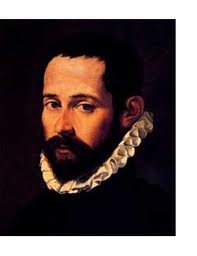